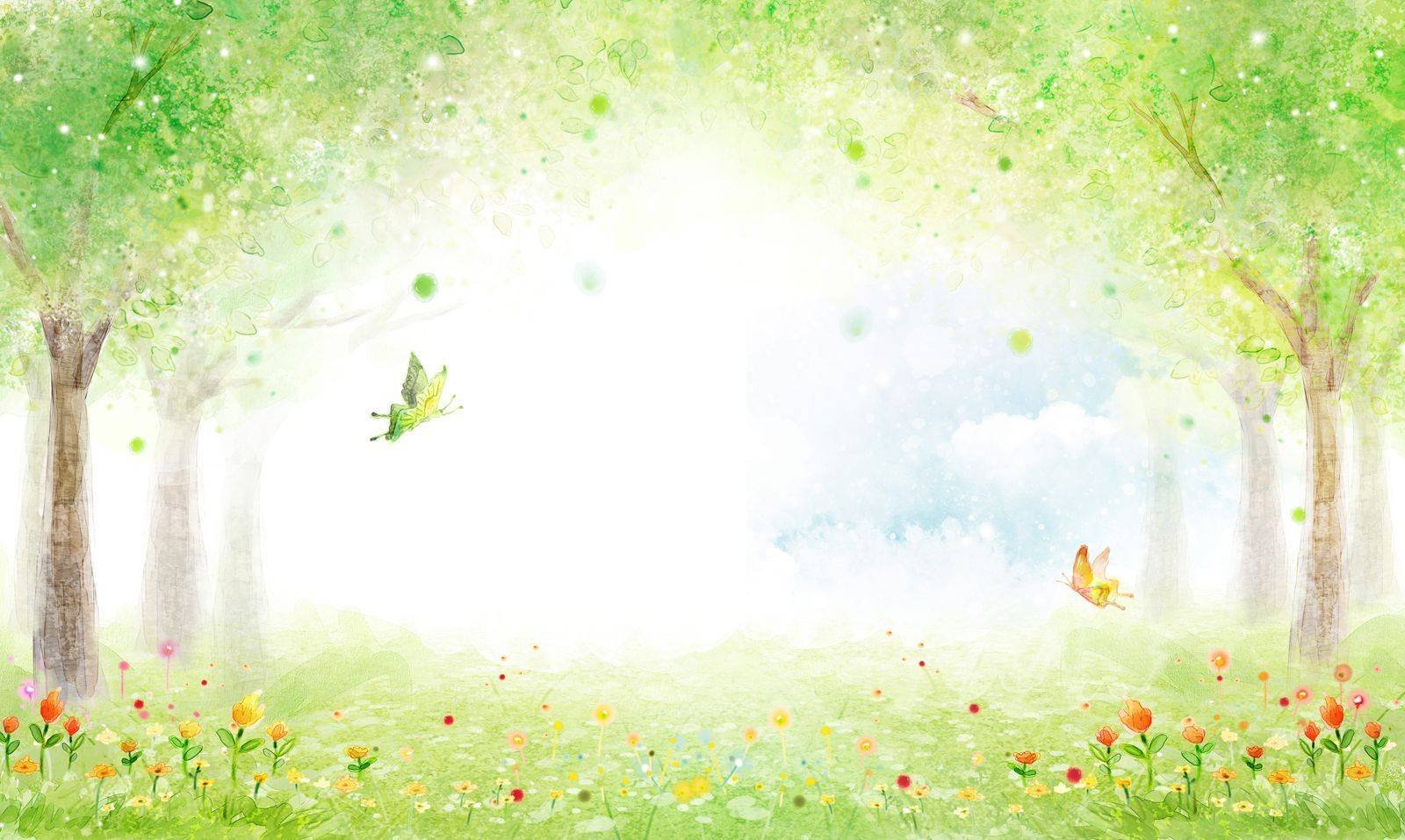 Кумулятивные сказки

Аудиосказка «Теремок»
Подготовила:
воспитатель ГБДОУ 20
Коваленко Ирина Викторовна
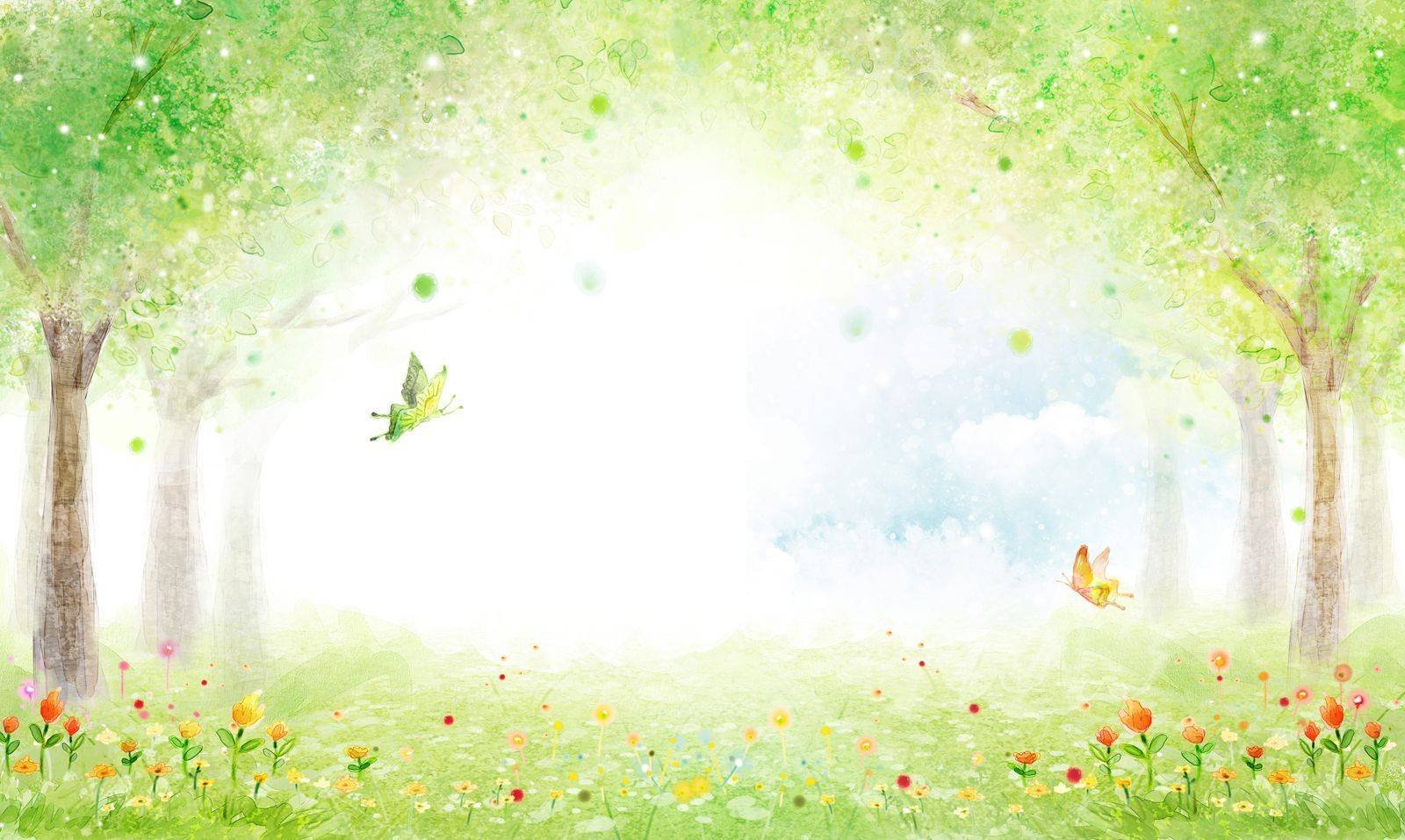 Кумулятивная (цепочная) сказка -  сказка, в которой все действия или диалоги развиваются или повторяются при развитии сюжета. Эффект подобного повествования чаще всего основан на характерной рифме. 


Большинство таких сказок являются древними произведениями фольклора. И встречаются они у разных народов, но, несмотря на это, структура кумулятивных сказок очень похожа.
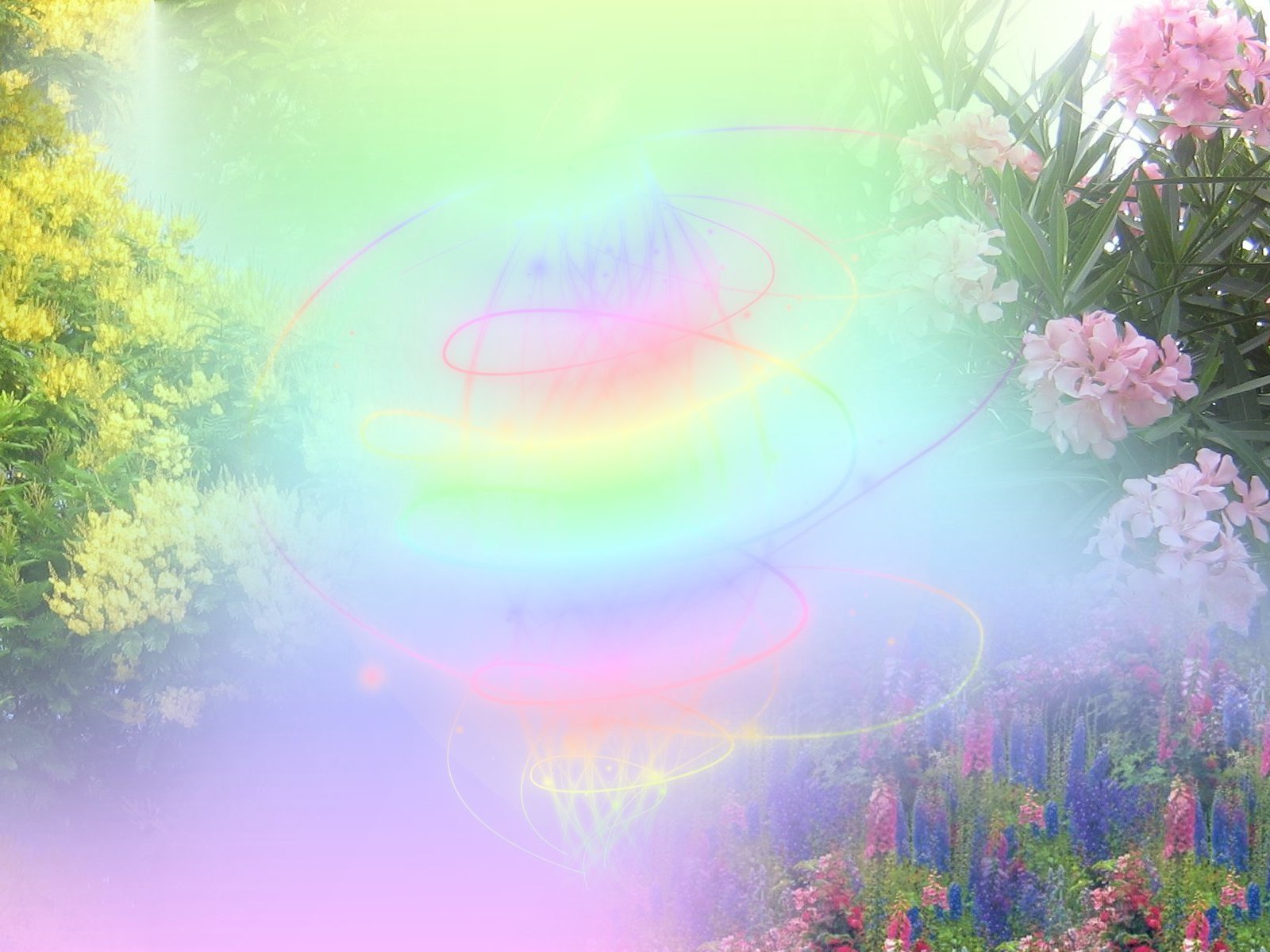 Российский фольклорист Владимир Яковлевич Пропп писал, что в любом научном направлении есть маленькие вопросы, имеющие большое значение. Подобное есть и в фольклористике. 

Кумулятивные сказки - это повествования, которые обладают весьма простым жизненным описанием. Нередко подобная история рассказывает нам о каком-нибудь незначительном событии или о ситуации, которая часто встречается в повседневности.
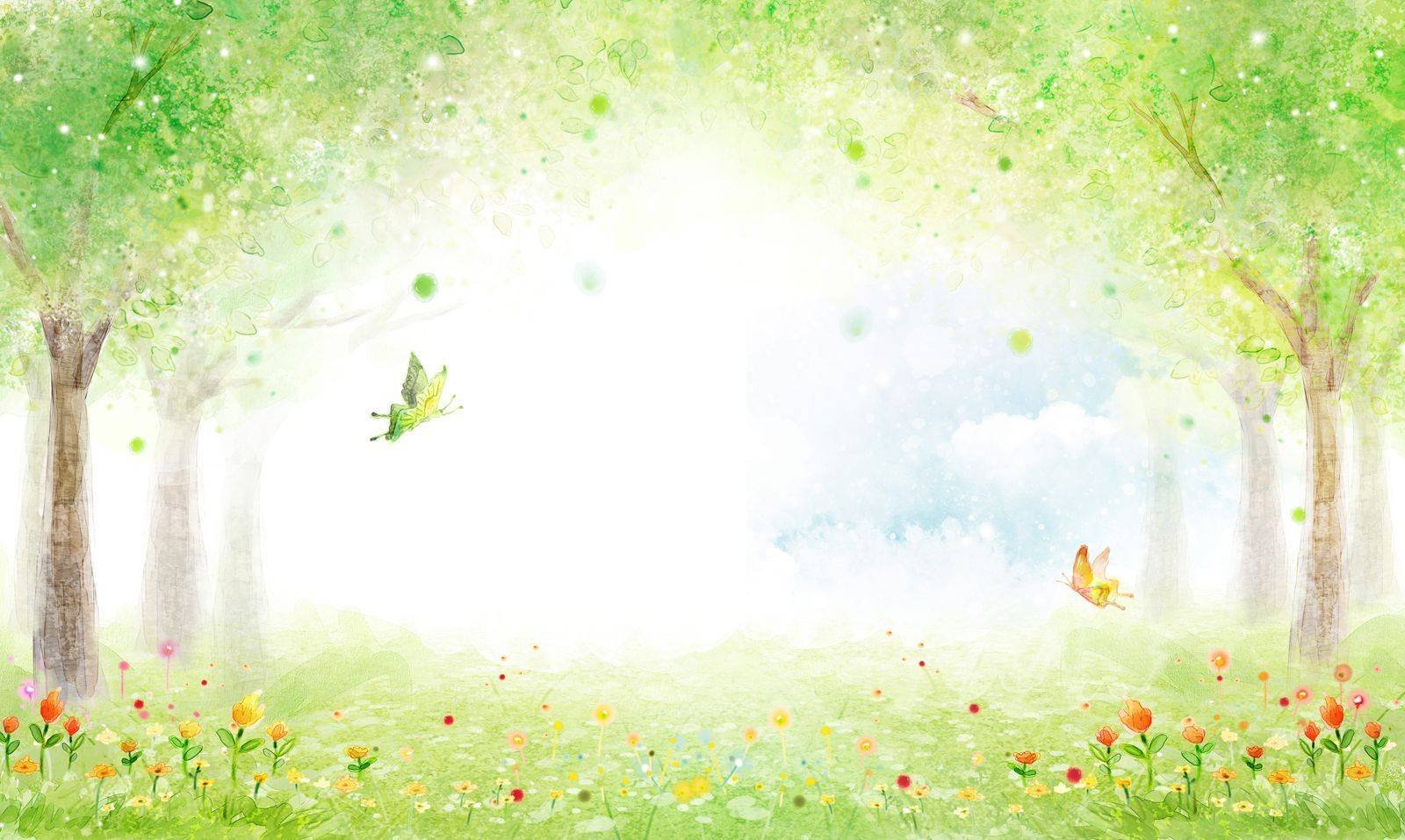 В.Я.Пропп выделял  сказки с кумулятивной композицией в особую группу сказок. 
 Цепочную композицию различают:
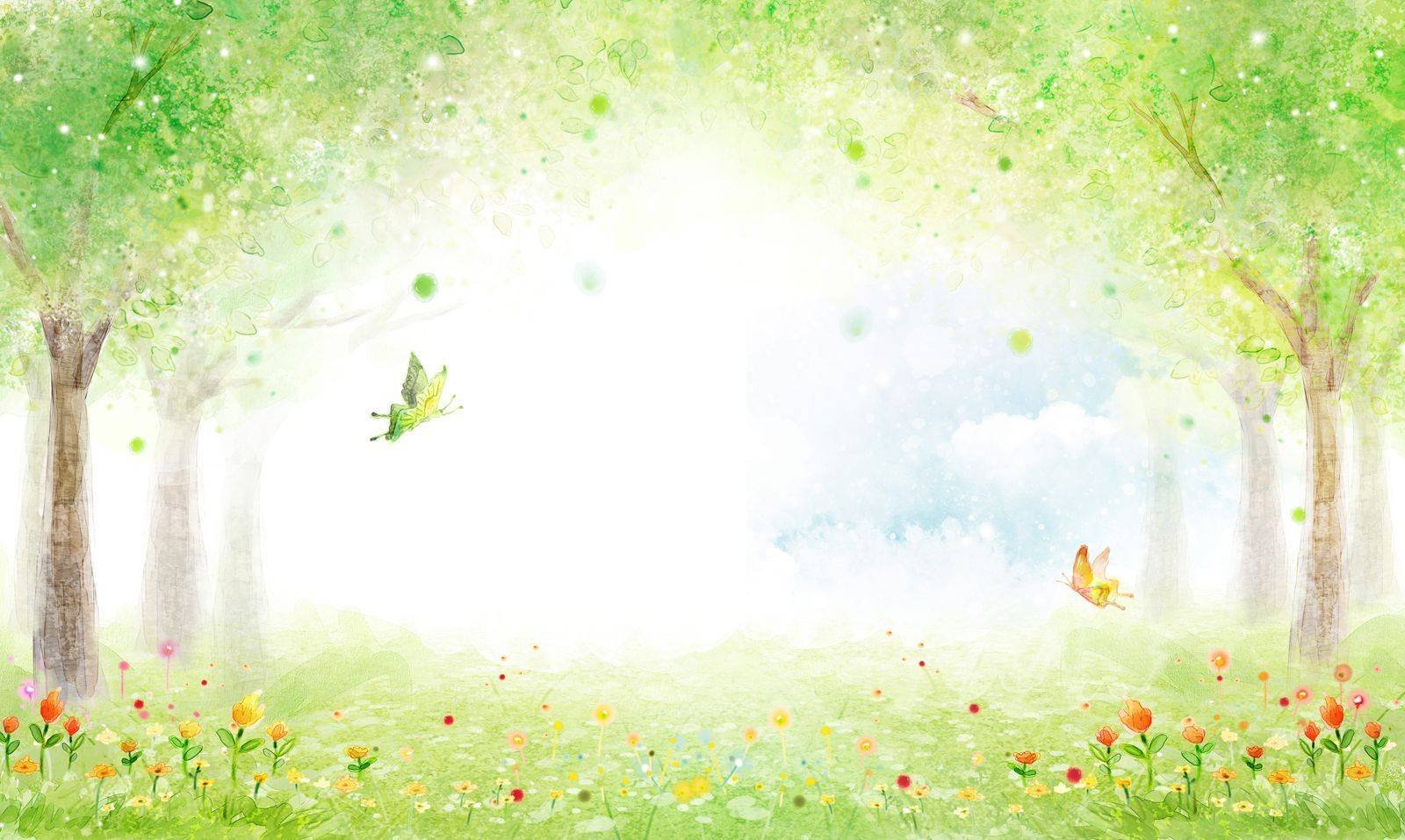 Однотипные сюжетные звенья в цепочных повествованиях обязательно соединены друг с другом. Тем не менее, смысл подобной сказки заключен вовсе не в ее композиции. 

Основное внимание слушателя привлекает удивительный контраст причин и их следствий, а также причудливость зависимостей и связей. Все они, как правило, обладают ироническими нотками.

Шутливый замысел сказки подчеркивает нарочитость ее складной речи. Все произносимые героями фразы предельно коротки и имеют черты словесной формулы.

Эти особенности кумулятивных  (цепочных) сказок привлекают внимание детей, которые так любят новые, острые и яркие слова, скороговорки.
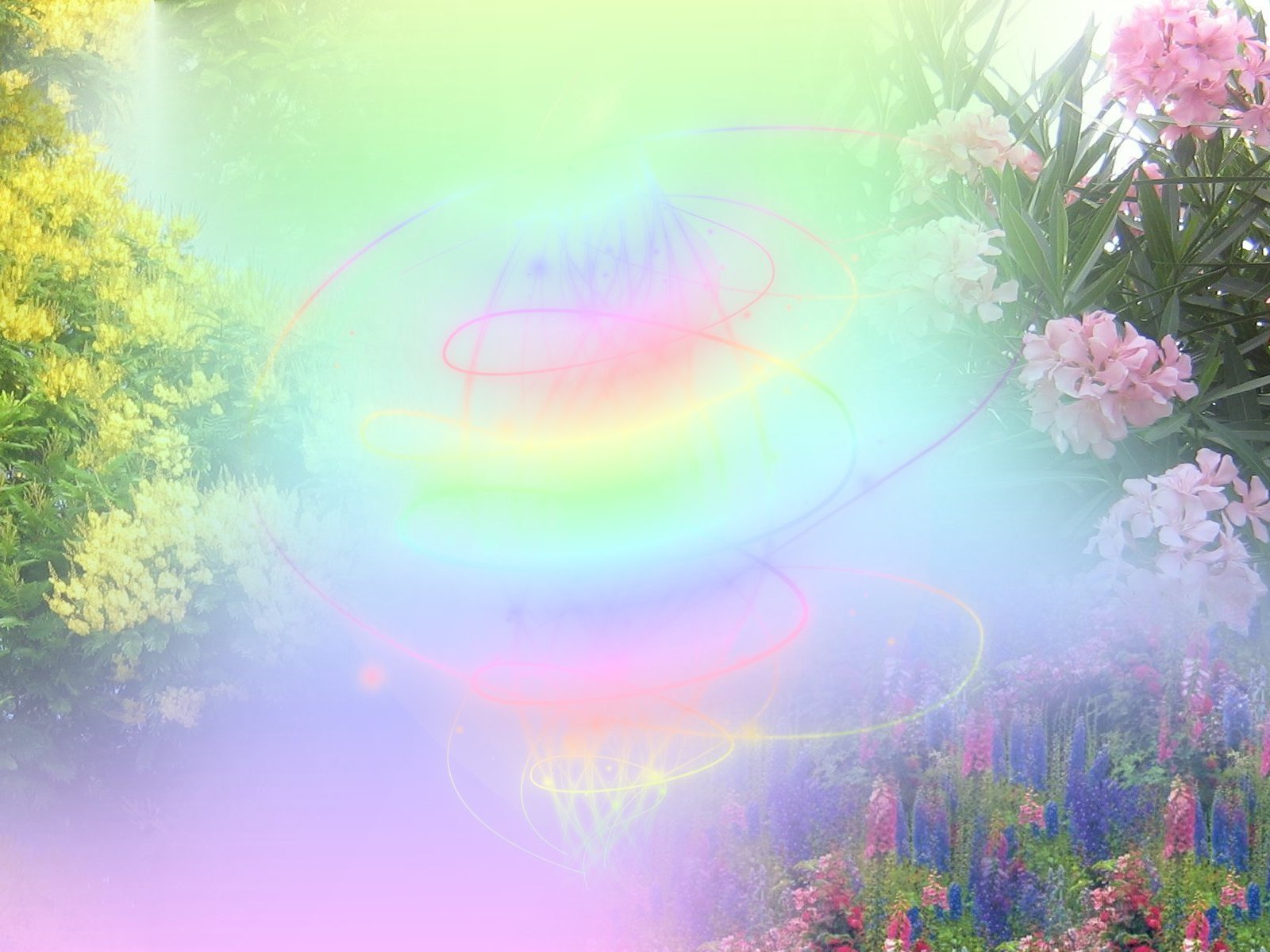 «Теремок»
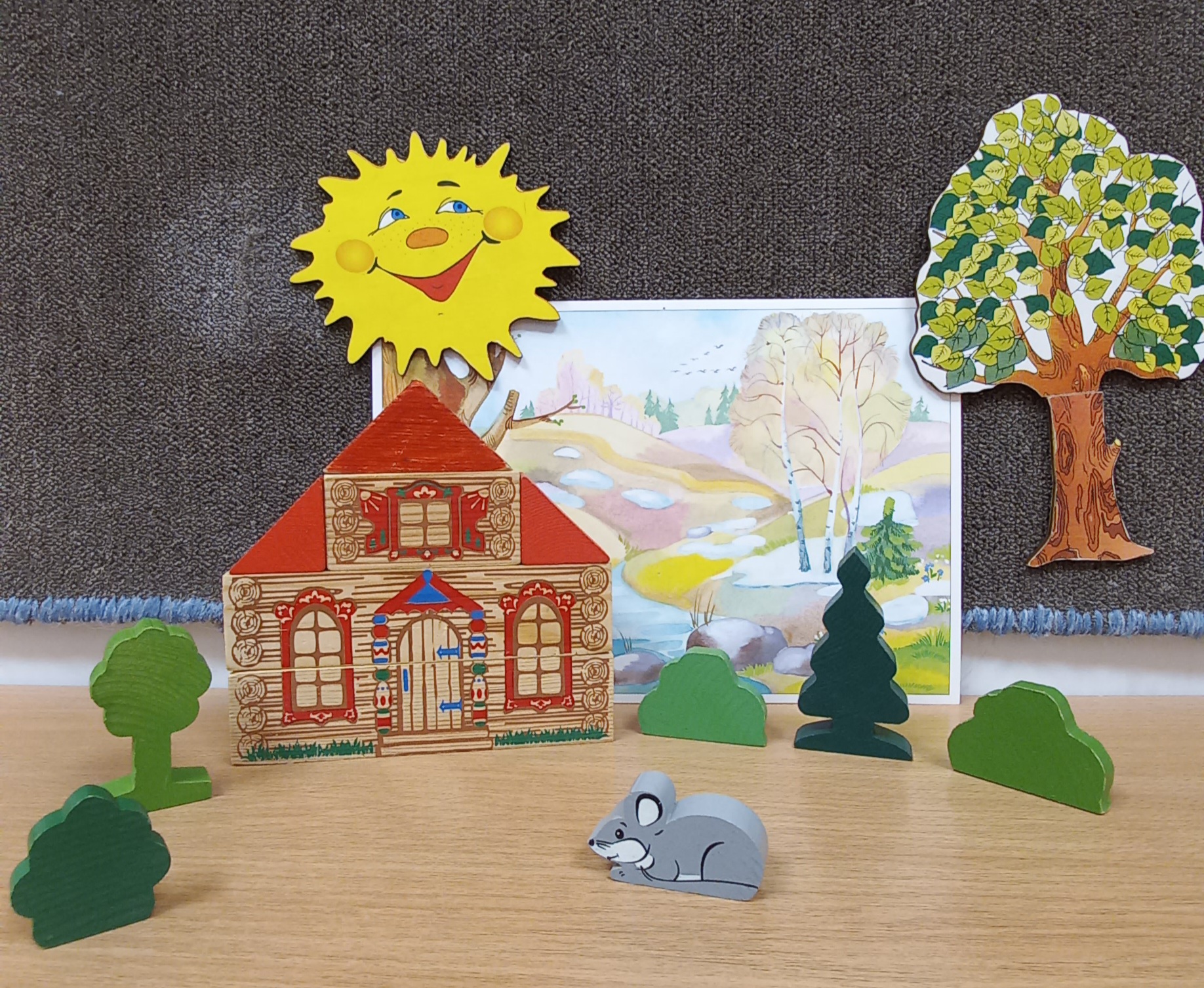 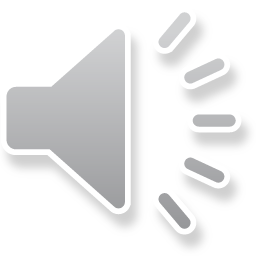 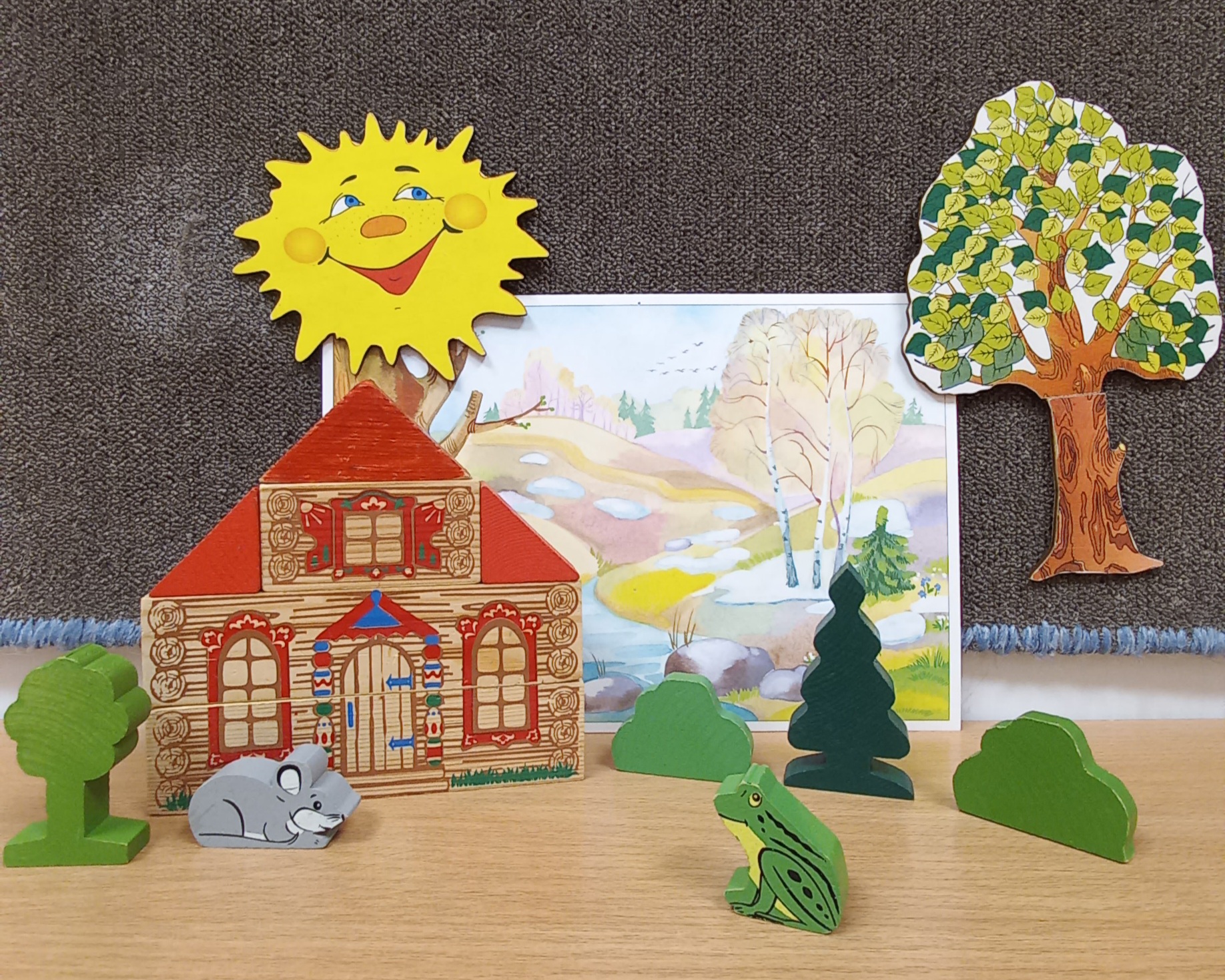 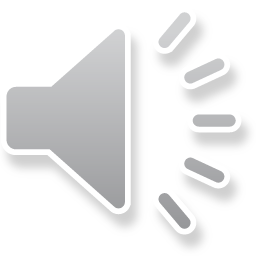 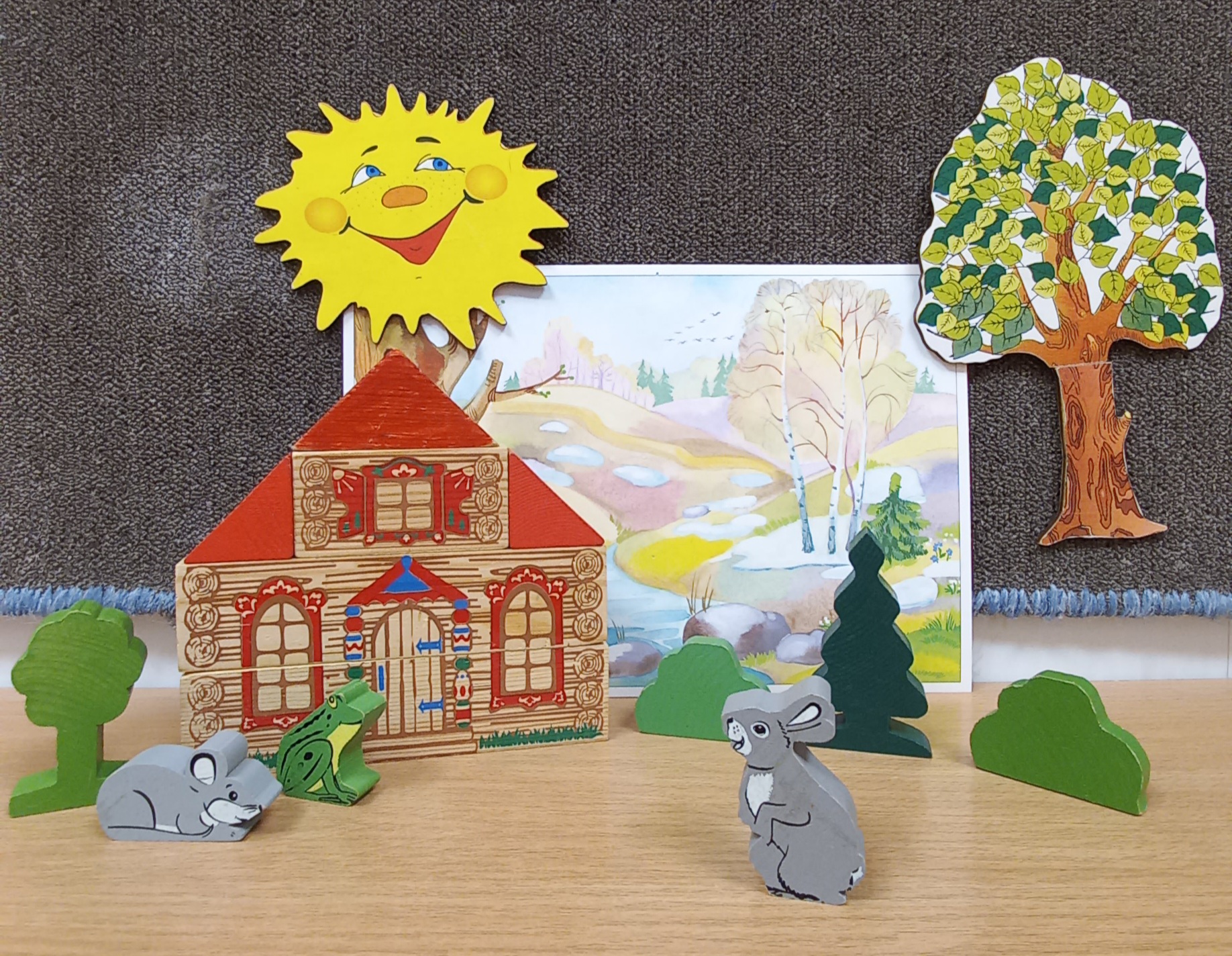 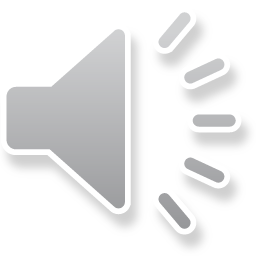 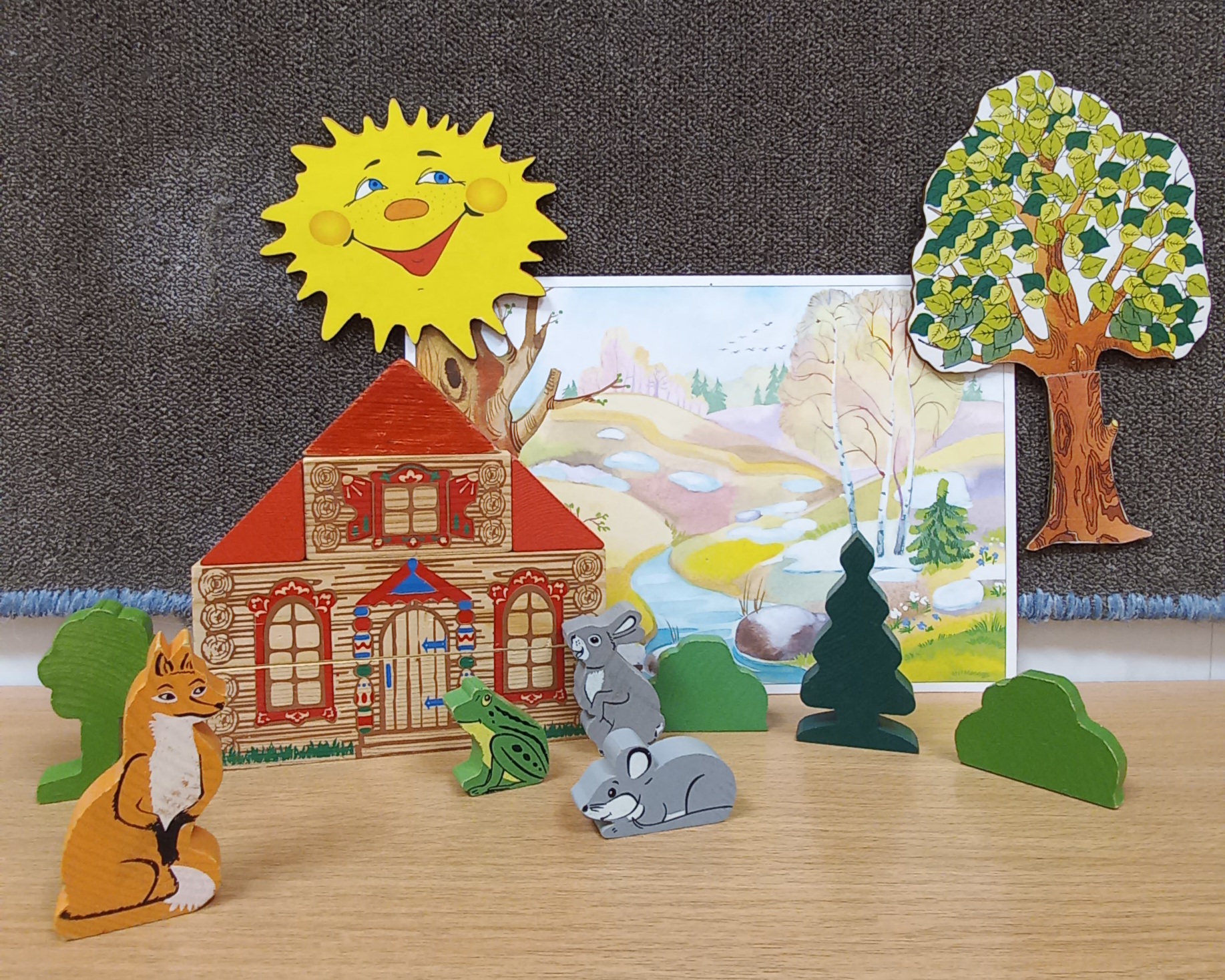 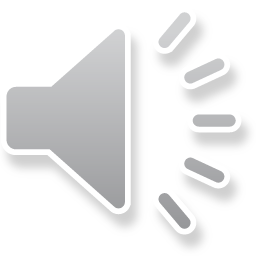 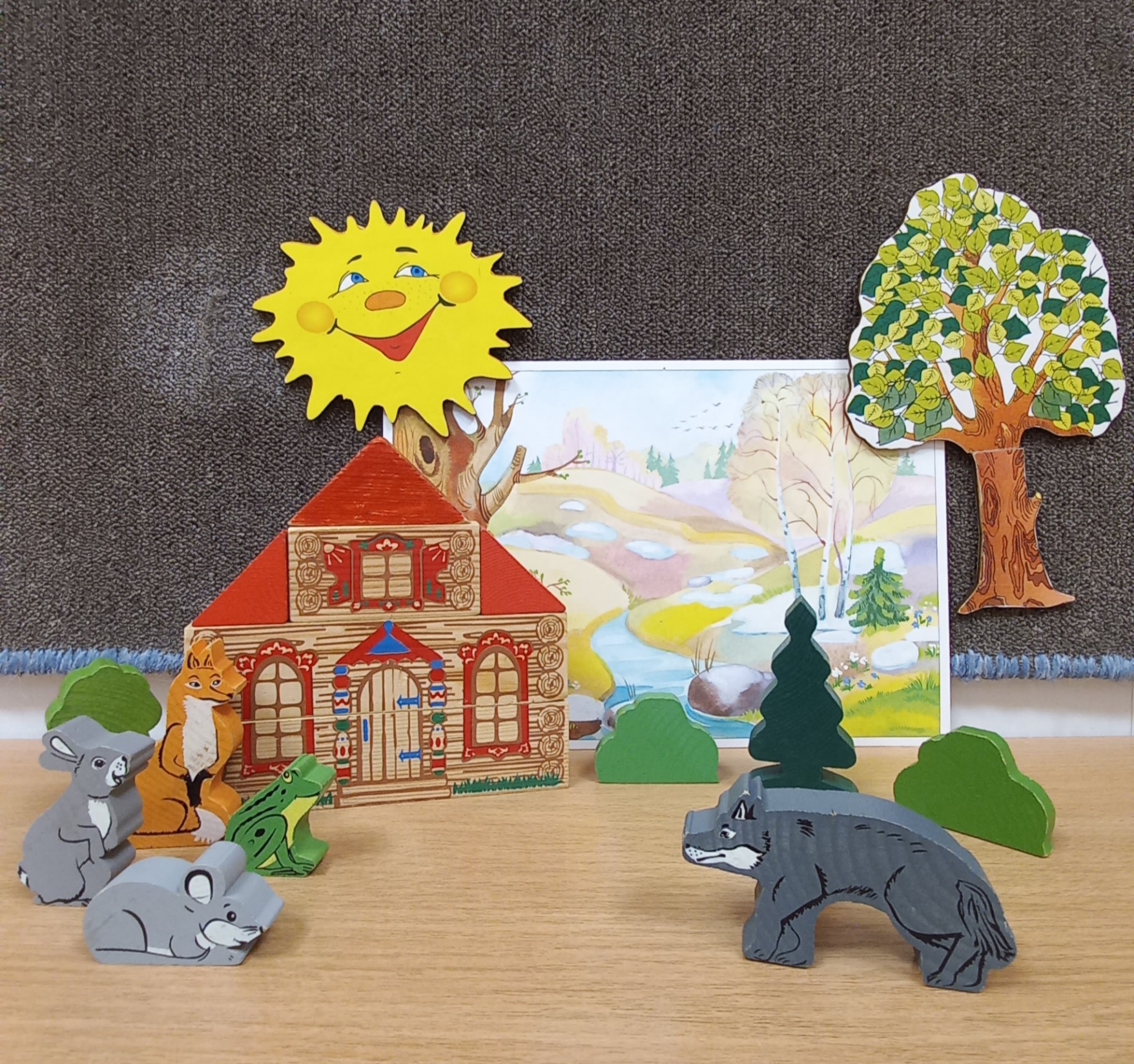 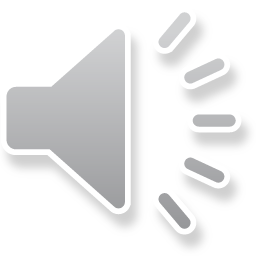 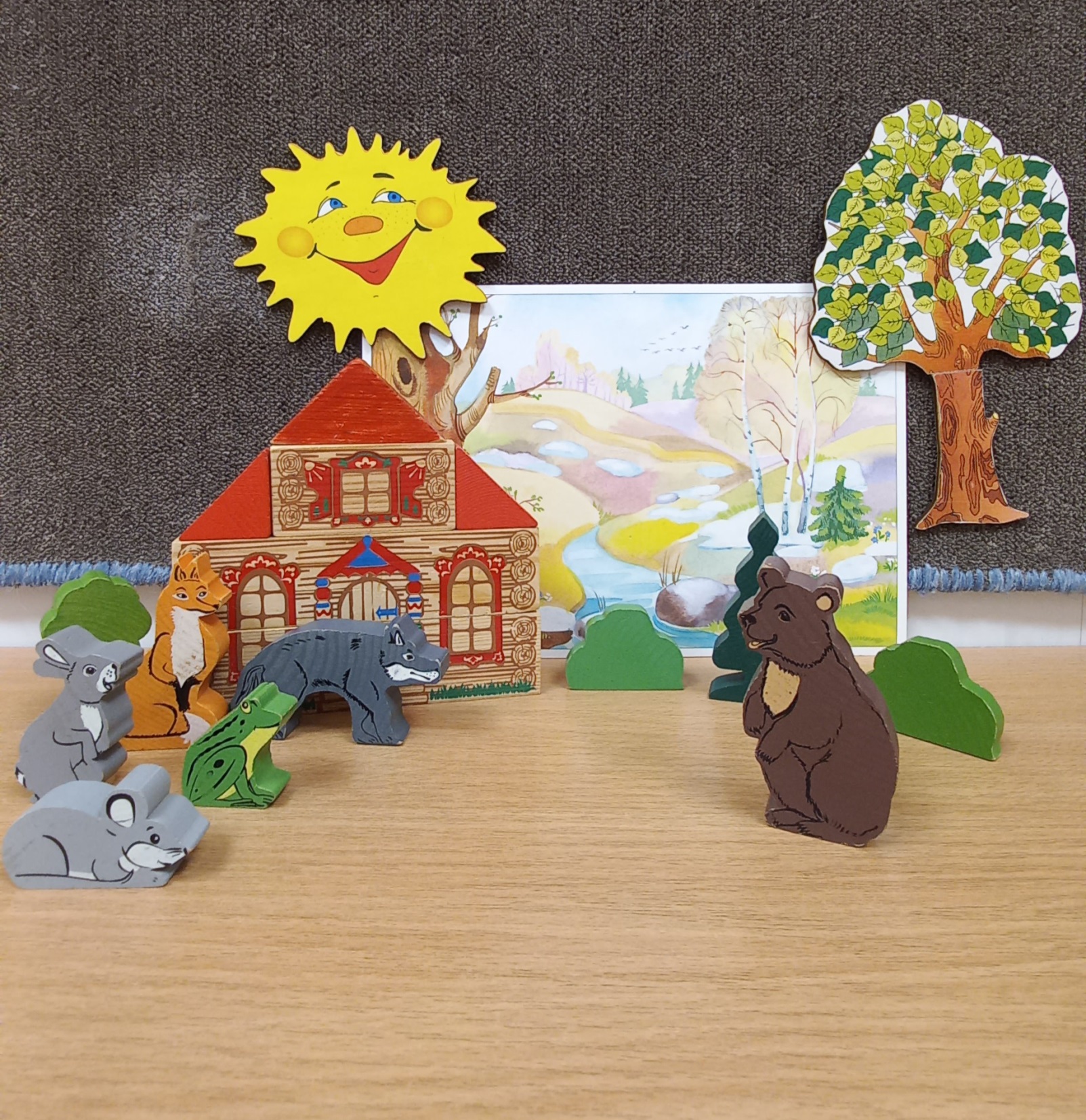 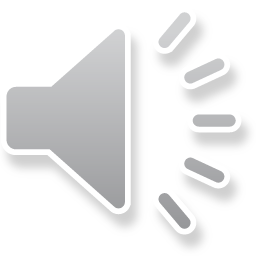 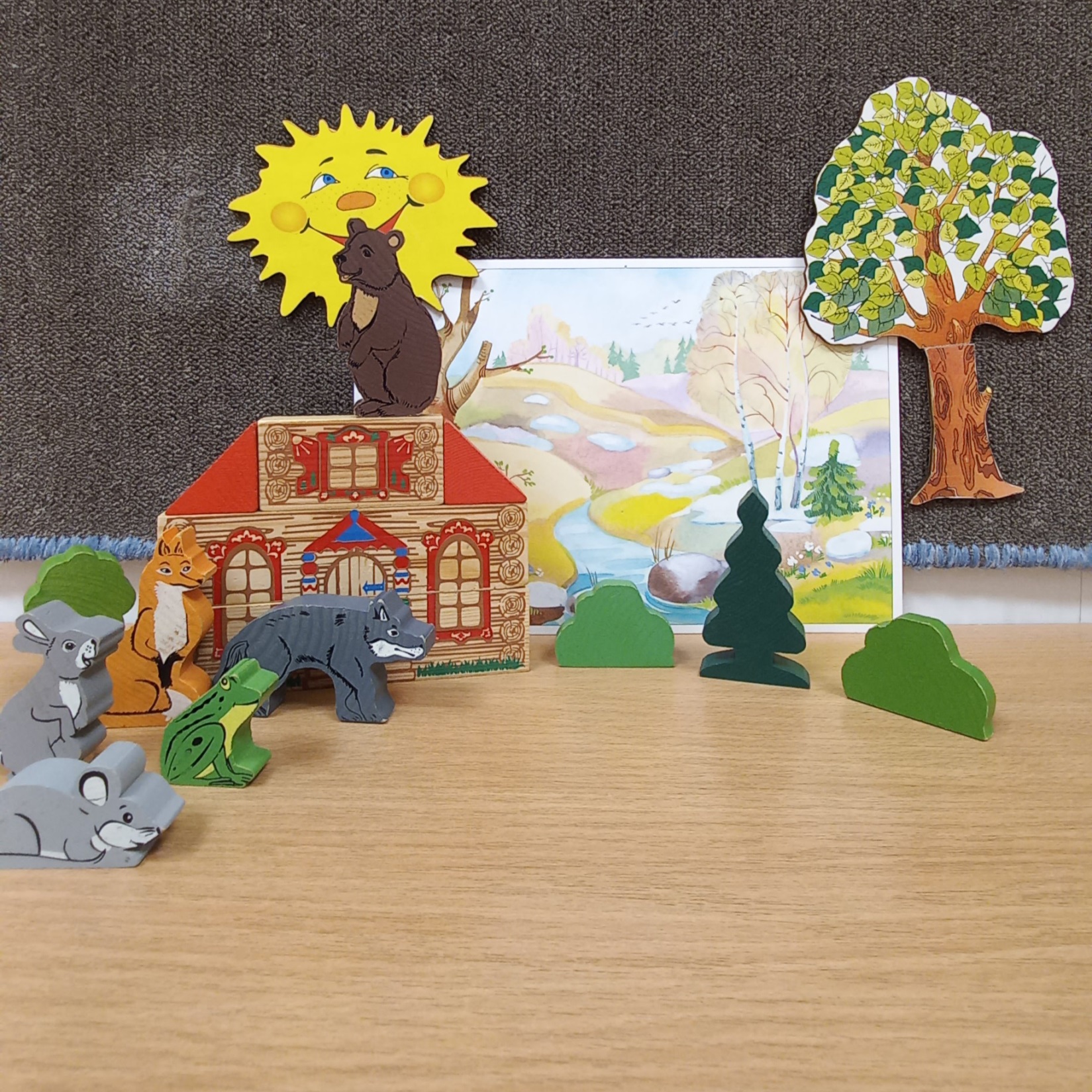 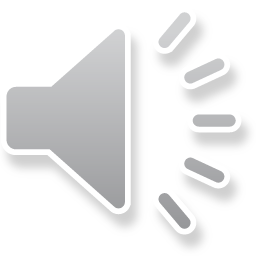 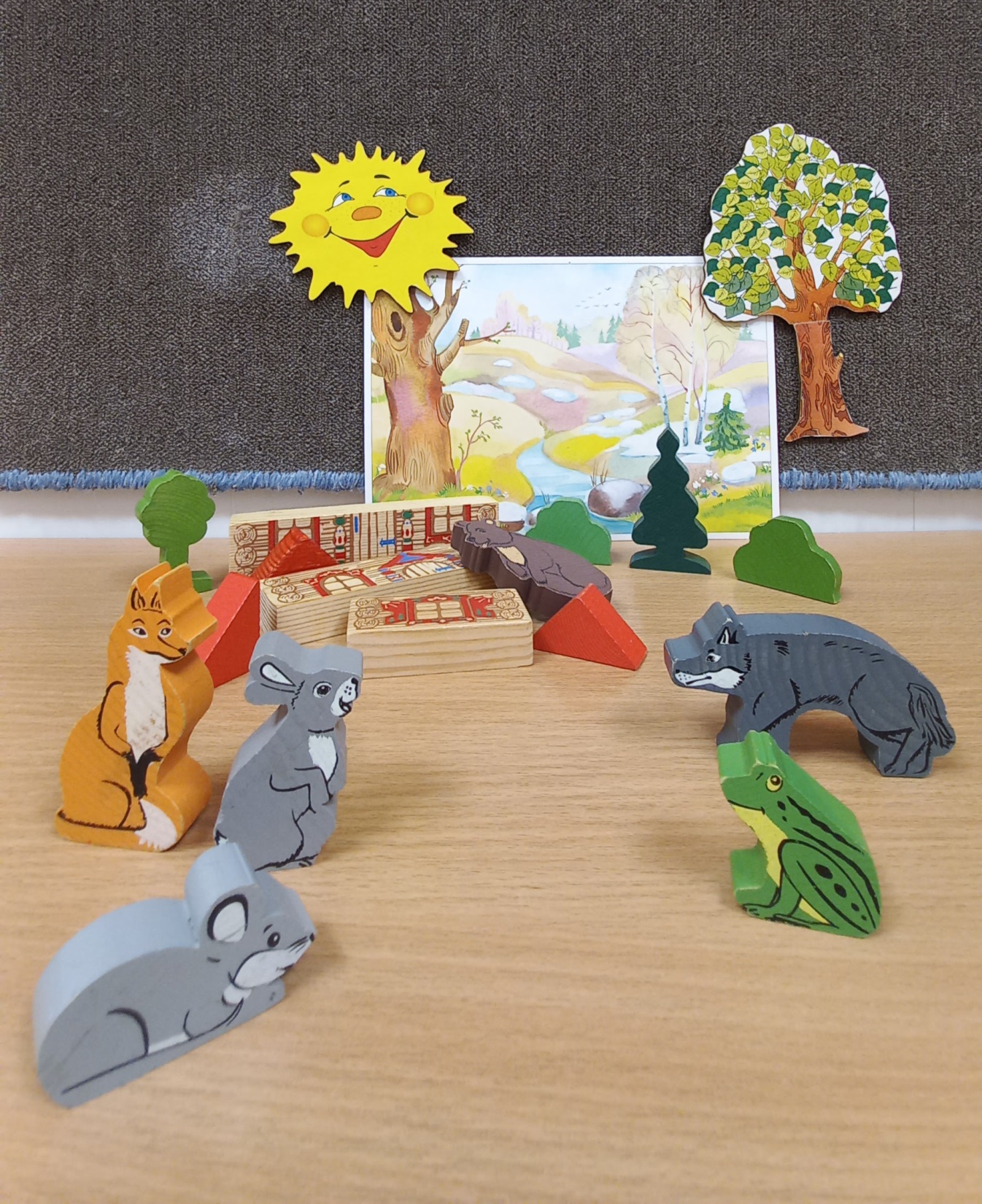 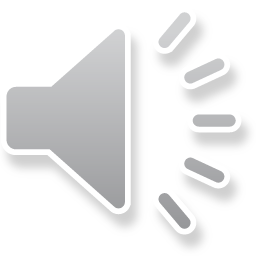 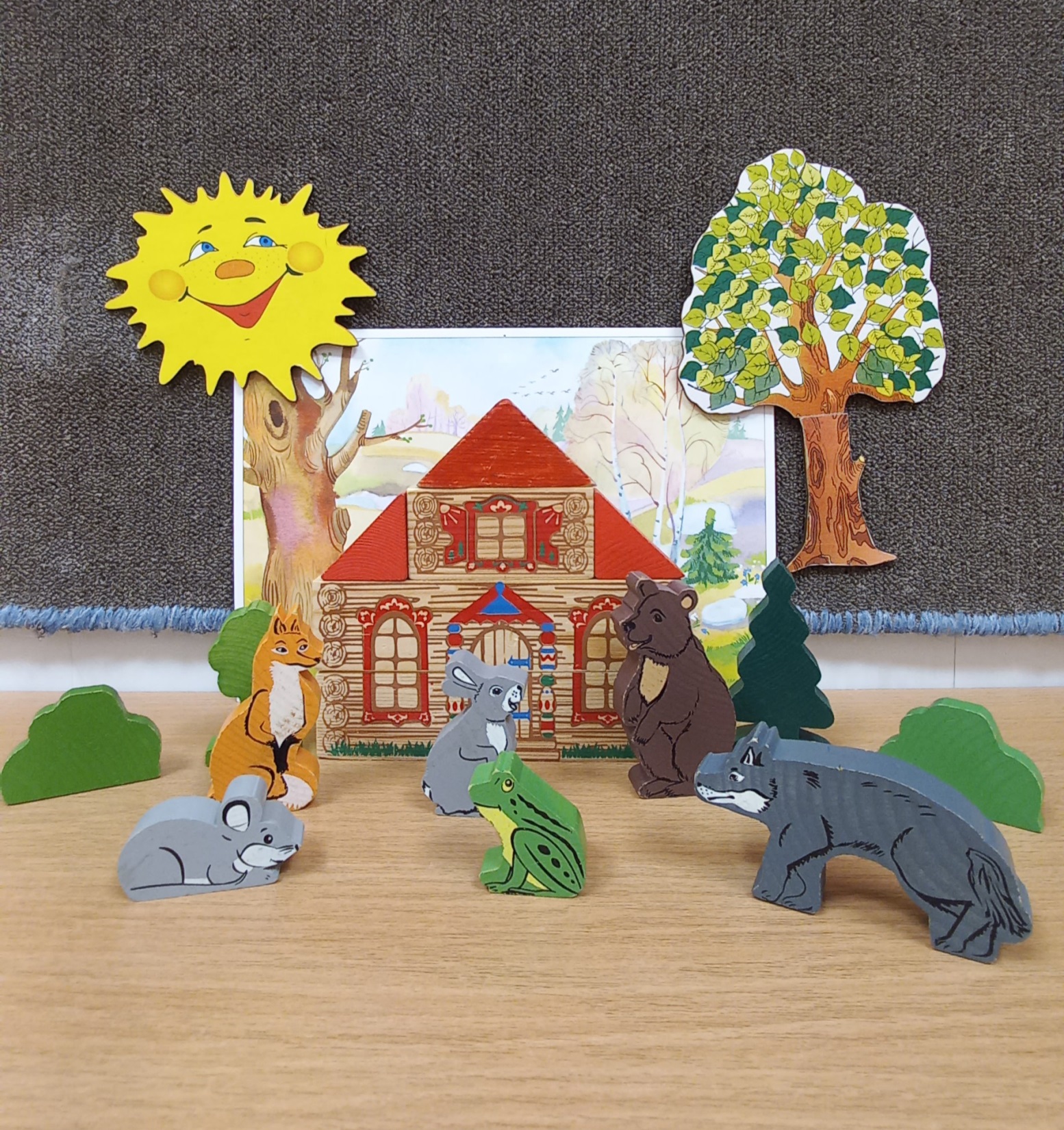 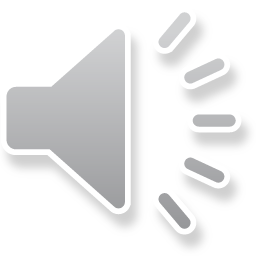 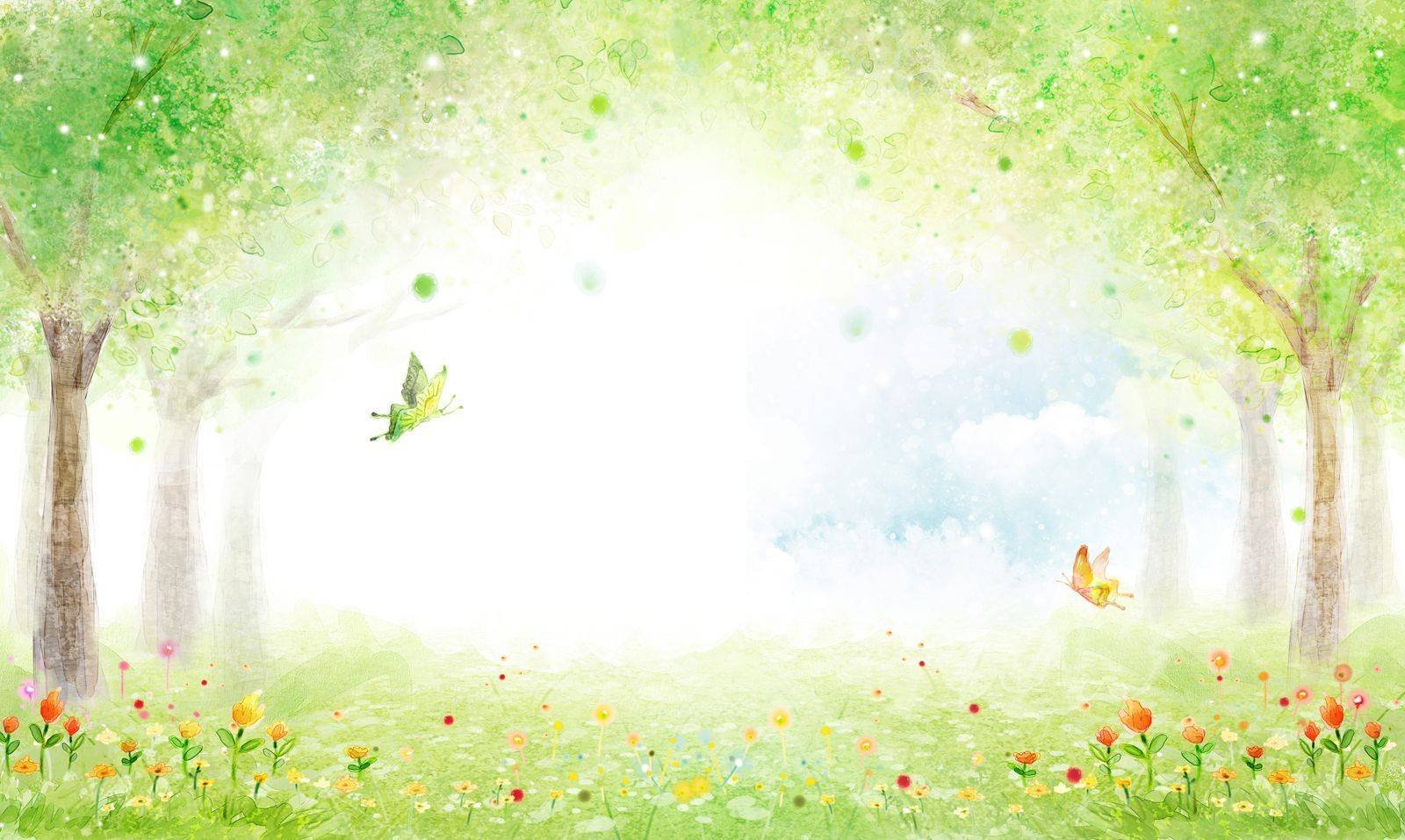 Конец!